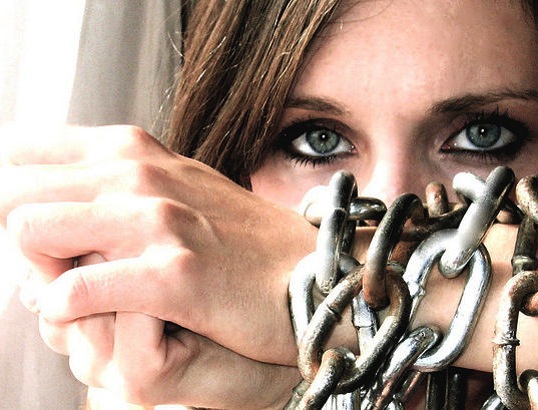 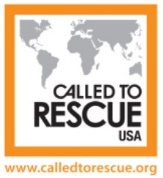 human
Trafficking is slavery
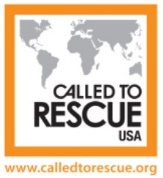 What is Human Trafficking?
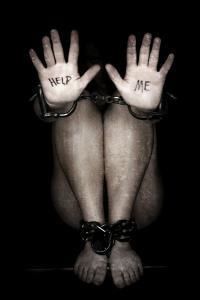 A person is guilty of trafficking when: 

He or she…Recruits, harbors, transports, transfers, obtain or receives by any means another person knowing that they are being forced to engage in forced labor, in voluntarily servitude, a sexually explicit act, or commercial act that financially benefits the trafficker.
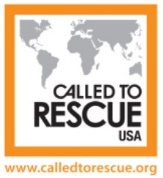 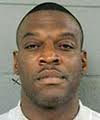 Who are Traffickers?
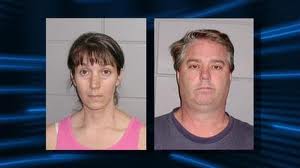 Female or male, young or old, citizens or foreign nationals
Stranger to victim, family member, acquaintance or an intimate partner.
Member of organized crime or gang.
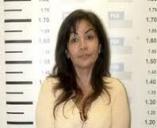 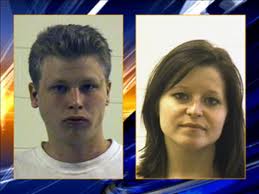 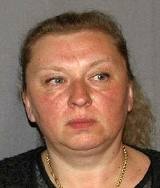 Human Traffickers can be ANYONE willing to exploit another for profit
[Speaker Notes: Consolidated content from previous AAI presentations]
Traffickers see people as commodities…
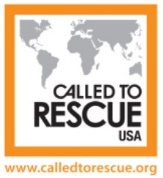 Renewable sources of income 
Often “rented” or sold to paying customers
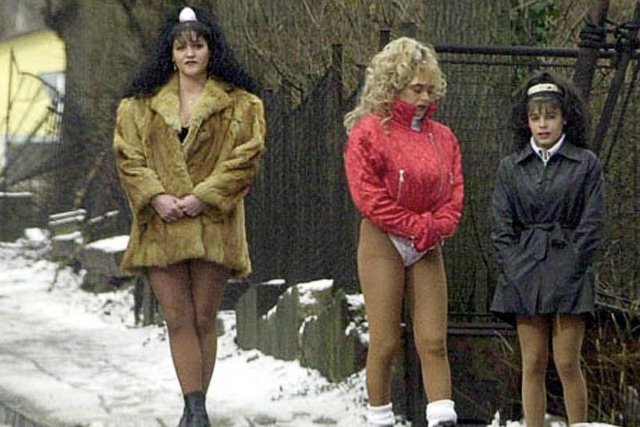 …and exploit their vulnerabilities
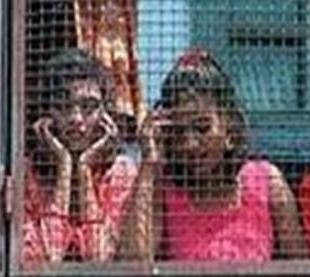 Forcing or tricking people into bondage
Robbing people of their identity and travel documents
Definition of Minor 
Sex Trafficking
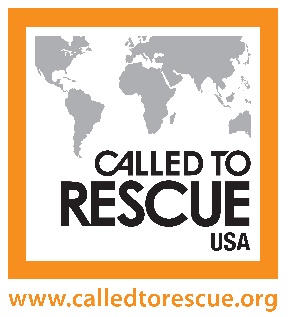 Minor sex trafficking occurs when a person is under ____ years of age and is engaged in a commercial sex act

Commercial sex act is any sex act of 
     which anything of value is given to or 
	received by any person. 
   
       This includes:

Prostitution
Exotic Dancing/Stripping
Pornography
Sex Tourism
Survival Sex



(Definition is from the Trafficking Victims Protection Reauthorization Act (TVPRA)
18
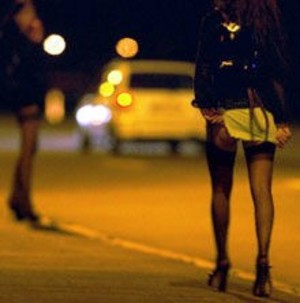 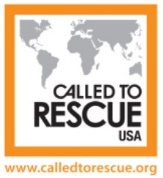 Worldwide Statistics
1.2 Million Children are Sex Trafficked Yearly
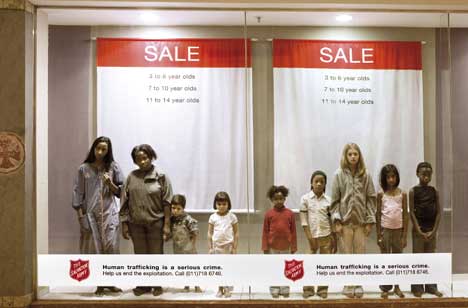 INTERNATIONAL TRAFFICK REPORT
7
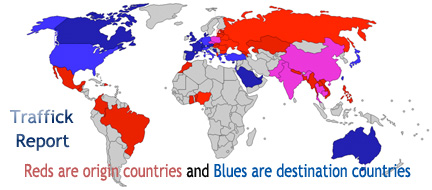 TRAFFICKED PERSONS COMING TO USA
8
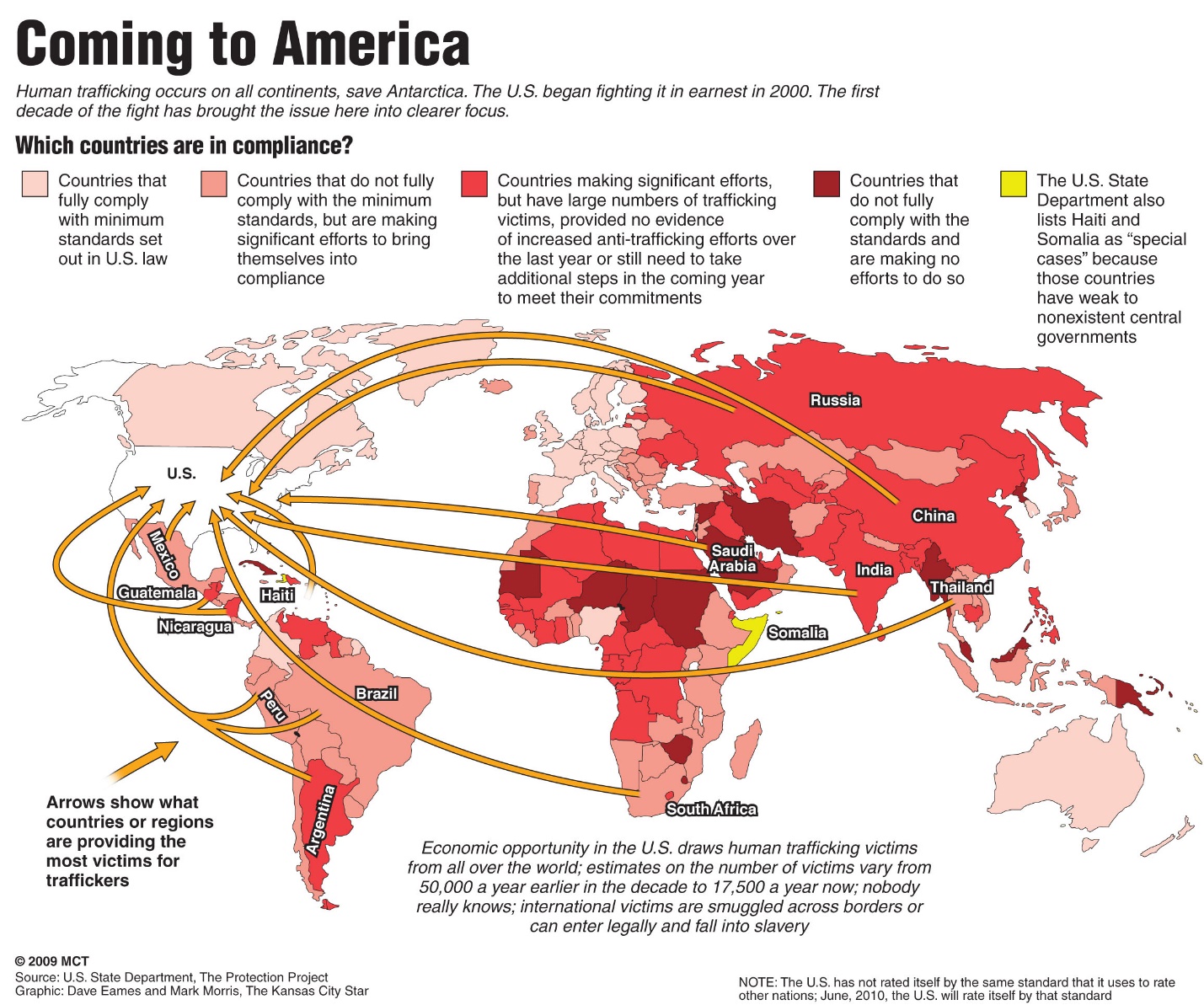 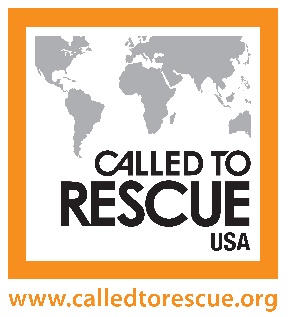 International Facts
Human Trafficking generates $ 32 billion annually 

Every minute, __ children are trafficked 
    around the world 

A child can be used 20 to 30 times a day and____ days a week 

In parts of the world a man can pay_____ to have sex with a  3 year-old
	

							Department of Justice
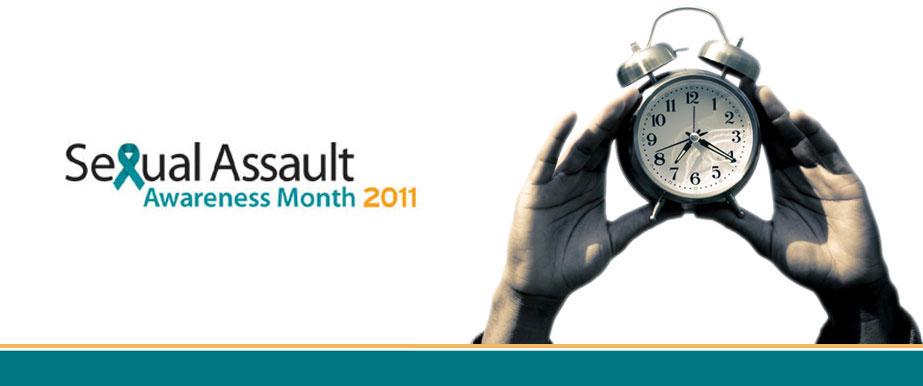 2
20
$8,000
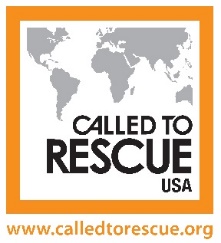 Other Types of Trafficking
Organ
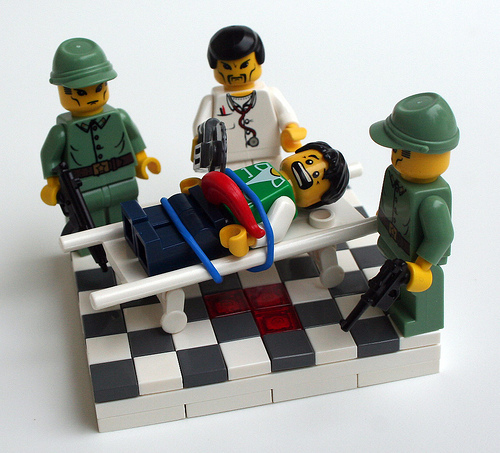 Labor
Soldier
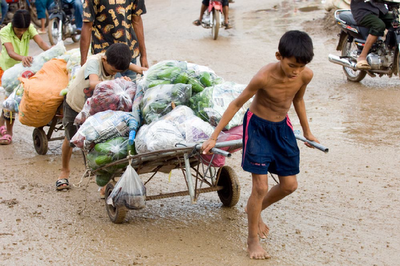 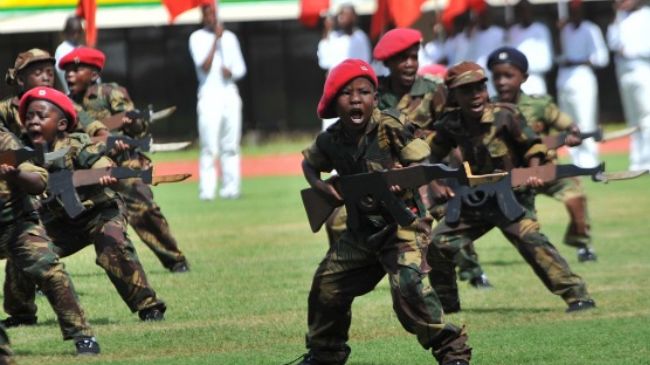 2014 study by International Labor Organization $150 BILLION
business!
20.9 Million Victims
Worldwide
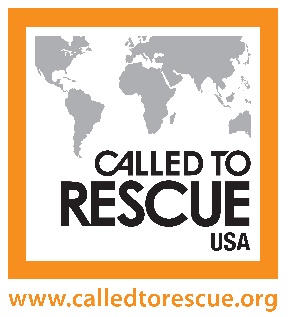 11
Modern Slavery
Sex Trafficking
4.5m
14.2m
[Speaker Notes: Figures from UNICEF]
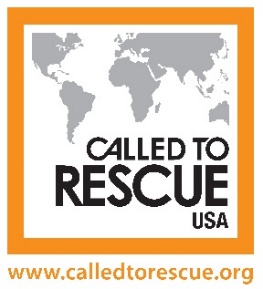 Sex Buyers
Are both Male & Female and vary in race and ethnicity.

They range in age from ___  to___.

Approximately  ___ of those arrested do not speak English.

There is a positive correlation 	
    Between sex buyers and  
    _____________	
Sex buyers lack any empathy 
    towards the prostitute.
80
16
40%
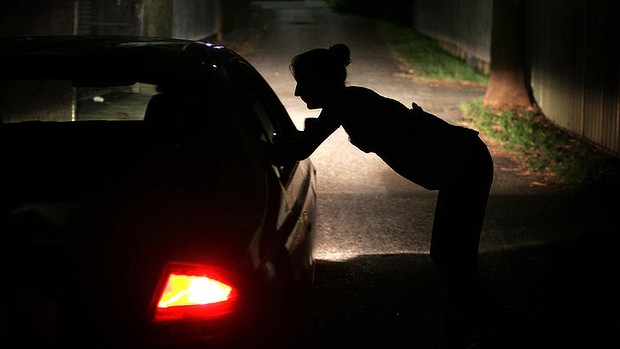 Criminal Activity.